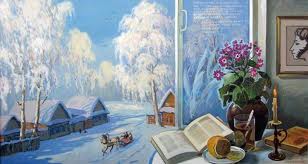 Час поэзии
картины
А.С.Пушкин
Учитель МКОУСОШ Журавлёва Инна Алексеевна
Учитель МКОУСОШ Журавлёва Инна Алексеевна
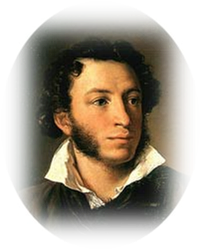 Александр
 Сергеевич
   Пушкин
   
   6 июня 1799 -
10 февраля 1837
Румяной зарёю
     покрылся восток…
«Уж небо осенью дышало…»
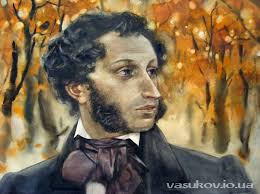 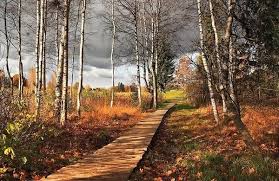 «…Всё ярко, всё бело кругом.»
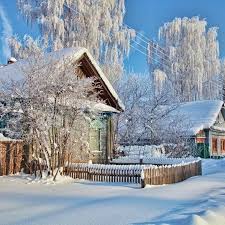 А. С. Пушкин «Зимнее утро»
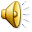 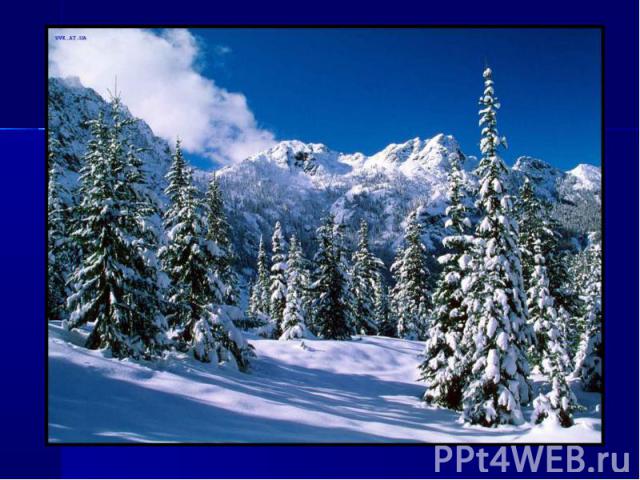 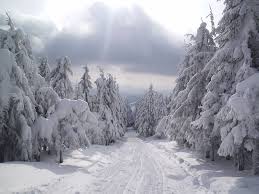 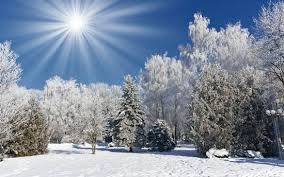 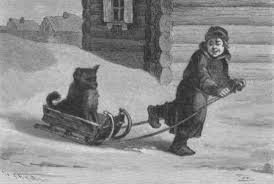 С.В. Рахманинов
Н.А. Римский -       Корсаков
А.С. Пушкин «Зимний вечер»
Арина Родионовна Матвеева
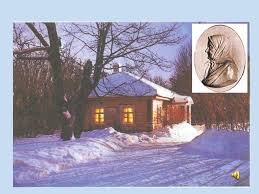 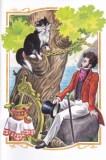 В.М. Васнецов       И.Я. Билибин
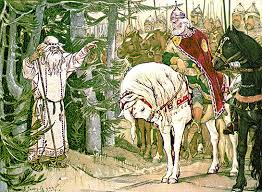 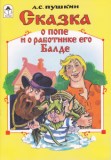 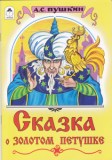 10 февраля День памяти А.С. Пушкина
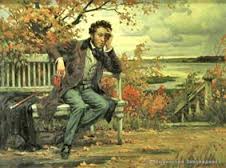 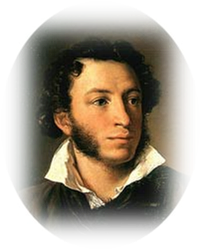 Александр
 Сергеевич
   Пушкин
   
   6 июня 1799 -
10 февраля 1837